Μαθησιακοί στόχοι
Να γνωρίσουν τα παιδιά πως:

Το μεγαλύτερο μέρος της Ευρώπης βρίσκεται στη βόρεια εύκρατη ζώνη και αποτελεί σταυροδρόμι τριών ηπείρων (Ασίας - Αφρικής - Αμερικής).
Τα Ουράλια όρη και ο Καύκασος αποτελούν τα χερσαία σύνορά της με την Ασία.
Η Μεσόγειος θάλασσα μέσω του πορθμού Γιβραλτάρ συνδέει την Ευρώπη με την Αφρική.
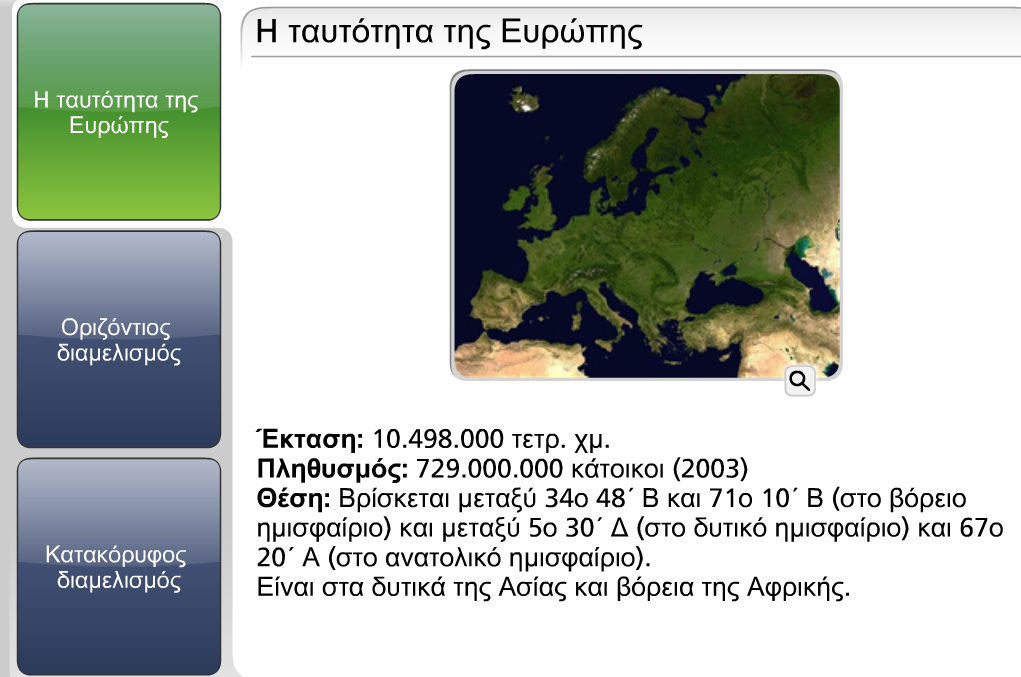 Η Ευρώπη
Η θέση της Ευρώπης
Tο μεγαλύτερο μέρος της Ευρώπης βρίσκεται στη βόρεια εύκρατη ζώνη. 
Είναι ενωμένη με την Ασία και μαζί οι δύο ήπειροι αποτελούν την Ευρασία. 
 Τα χερσαία σύνορά της με την Ασία είναι η οροσειρά των Ουραλίων. 
Η Μεσόγειος Θάλασσα συνδέει την Ευρώπη με την Αφρική και ο πορθμός του Γιβραλτάρ.
Η θέση της Ευρώπης
Η θέση της Ευρώπης
Παρατηρούμε στον παγκόσμιο χάρτη τη θέση της Ευρώπης σε σχέση με τον Ισημερινό και τον Πρώτο Μεσημβρινό σχολιάζουμε σε ποια ημισφαίρια βρίσκεται. 
Βρίσκουμε στον παγκόσμιο χάρτη τις γεωγραφικές συντεταγμένες (γεωγραφικό μήκος και πλάτος) της ηπειρωτικής Ευρώπης (χωρίς τα νησιά).
Εντοπίζουμε στο χάρτη σε ποια κράτη βρίσκεται το βορειότερο, το νοτιότερο, το ανατολικότερο και το δυτικότερο σημείο της Ευρώπης συμπεριλαμβανομένων και των νησιών.
Η θέση της Ευρώπης
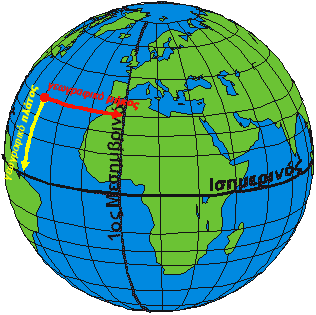 Η θέση της Ευρώπης
Η θέση της Ευρώπης
Βορράς : Ακρωτήριο Φλίγκελυ, νήσος Ρούντολφ, Γη του Φραγκίσκου Ιωσήφ,Ρωσία 77°00′N 67°37′E
Νότος : Γαύδος, Κρήτη, Ελλάδα 34°50′N 24°07′E
Δύση : νησίδα Μοντσίκ, νήσος Φαϊάλ, Αζόρες, Πορτογαλία 76°42′N 68°33′E
Ανατολή : Ακρωτήριο Ζελανίγια, Σέβερνι νήσος, Νόβαγια Ζέμλια, Ρωσία 38°33′N 28°38′W
Κέντρο στην προκειμένη περίπτωση θεωρείται η νήσος Σάαρεμαα58°18′14″N 22°16′44″E, στην Εσθονία.
Πλεονεκτήματα της Ευρώπης
Τα πλεονεκτήματα που απορρέουν από τη θέση της Ευρώπης ως προς την οικονομία και τον πολιτισμό είναι:
η διακίνηση προϊόντων και εμπορευμάτων,
η ανάπτυξη των συγκοινωνιών και του τουρισμού,
η ενίσχυση της επιχειρηματικότητας,
η ποικιλομορφία κουλτούρας, ιστορίας και τεχνών, 
η ανάπτυξη κοινωνικών και πολιτικών επιστημών

Δίκαια θεωρείται «σταυροδρόμι τριών ηπείρων»
Ευχαριστώ πολύ!!!